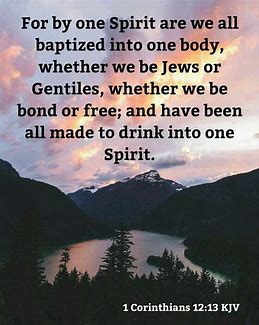 Pilgrims at Scrooby Manor, England 
1604-1607
Congregation of 50 people (30 fled to Holland in 1608)
Leaders:  John Robinson, William Brewster, and William Bradford
A "gathered" community, forming a simple church congregation around a Covenant. At this time it was treasonous to join voluntary associations or to form a church outside the Church of England.
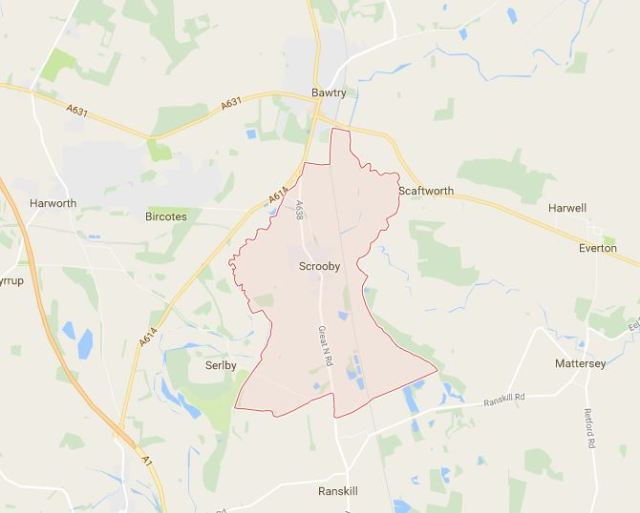 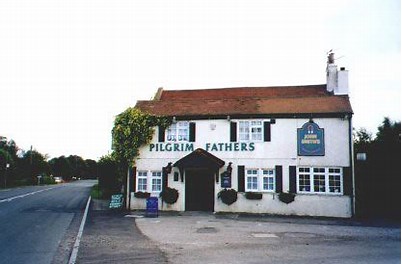 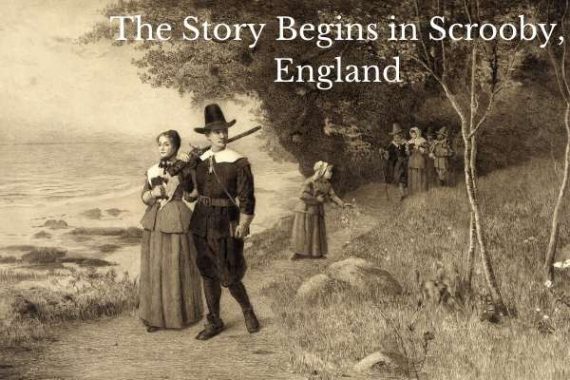 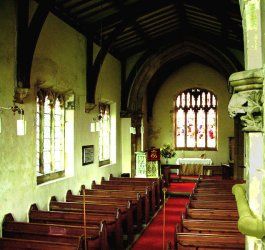 Outline III of 1 Corinthians									  
 
Chapter	Body (soma in Greek) Life



1-4		Body divided (0x) Problem





5-7		Body sins physically (12x) Problem





8-11	Body sins spiritually (6x) Problem





12-14	Body united (23x) Solution  
                  

               What? 12:11-27, How? chapters 13-14



15		Body transformed (10x) Why? Resurrection

16		Body life (0x)
The Ekklesia is One Spirit and One Body
1 Corinthians 12:13  (context 12:10-27, doctrinal priority 2)
The more feeble are necessary (Romans 14)

Individuals	Hate or  Love one another			Love one another

		
Foot-hand		  					God has tempered the body

							            together

	
Ear-eye	less honorable – more abundant honor  	No schism in the body 


Eye-hear	uncomely - more abundant comeliness  	Same care for one another


Hear-smell      lacked – more abundant honor  		One member suffers, 
																				All the members suffer with it


Eye-hand	I have no need of you


Head-foot	I have no need for you



1 Corinthians 12:31 “I show unto you a more excellent way”  1 Corinthians 13